Minimum Cost Spanning Trees
CSC263 Tutorial 10
Minimum cost spanning tree (MCST)
What is a minimum cost spanning tree?
Tree
No cycles; equivalently, for each pair of nodes u and v, there is only one path from u to v
Spanning
Contains every node in the graph
Minimum cost
Smallest possible total weight of any spanning tree
Minimum cost spanning tree (MCST)
Let’s think about simple MCSTs on this graph:
1
a
b
5
2
4
c
d
3
Minimum cost spanning tree (MCST)
Black edges and nodes are in T
Is T a minimum cost spanning tree?





Not spanning; d is not in T.
1
a
b
5
2
4
c
d
3
Minimum cost spanning tree (MCST)
Black edges and nodes are in T
Is T a minimum cost spanning tree?





Not a tree; has a cycle.
1
a
b
5
2
4
c
d
3
Minimum cost spanning tree (MCST)
Black edges and nodes are in T
Is T a minimum cost spanning tree?





Not minimum cost; can swap edges 4 and 2.
1
a
b
5
2
4
c
d
3
Minimum cost spanning tree (MCST)
Which edges form a MCST?
1
1
a
b
a
b
3
3
4
2
4
2
c
d
c
d
3
3
Quick Quiz
If we build a MCST from a graph G = (V, E), how may edges does the MCST have?
When can we find a MCST for a graph?
An application of MCSTs
Electronic circuit designs (from Cormen et al.)
Circuits often need to wire together the pins of several components to make them electrically equivalent.
To connect n pins, we can use n - 1 wires, each connecting two pins.
Want to use the minimum amount of wire.
Model problem with a graph where each pin is a node, and every possible wire between a pair of pins is an edge.
A few other applications of MCSTs
Planning how to lay network cable to connect several locations to the internet
Planning how to efficiently bounce data from router to router to reach its internet destination
Creating a 2D maze (to print on cereal boxes, etc.)
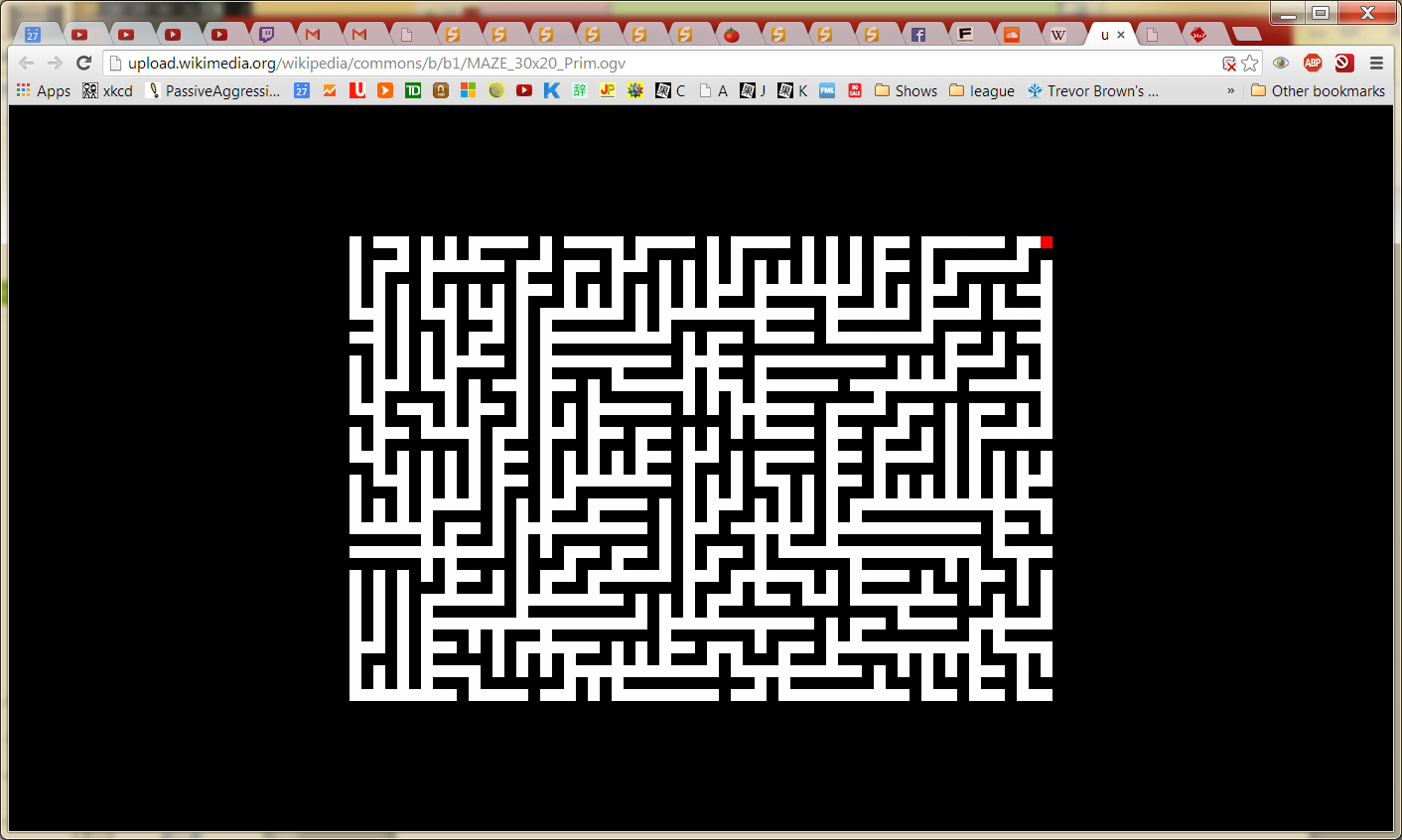 Building a MCST
In the book’s terminology, we find a light edge crossing the cut (T, V-T)
The book proves that adding |V|-1 such edges will create a MCST
Running Prim’s algorithm
f
14
9
8
9
g
i
e
10
7
6
9
11
7
1
a
b
12
h
j
5
6
2
4
c
d
3
Running Prim’s algorithm
f
14
9
8
9
g
i
e
10
7
6
9
11
7
1
a
b
12
h
h
j
5
6
2
4
c
d
3
Running Prim’s algorithm
f
14
9
8
9
g
i
e
10
7
6
9
11
7
1
a
b
12
h
h
j
5
6
2
4
c
d
3
Running Prim’s algorithm
f
14
9
8
9
g
i
e
10
7
6
9
11
7
1
a
b
12
h
h
j
5
6
2
4
c
d
3
Running Prim’s algorithm
f
14
9
8
9
g
i
e
10
7
6
9
11
7
1
a
b
12
h
h
j
5
6
2
4
c
d
3
Running Prim’s algorithm
f
14
9
8
9
g
i
e
10
7
6
9
11
7
1
a
b
12
h
h
j
5
6
2
4
c
d
3
Running Prim’s algorithm
f
14
9
8
9
g
i
e
10
7
6
9
11
7
1
a
b
12
h
h
j
5
6
2
4
c
d
3
Running Prim’s algorithm
f
14
9
8
9
g
i
e
10
7
6
9
11
7
1
a
b
12
h
h
j
5
6
2
4
c
d
3
Running Prim’s algorithm
f
14
9
8
9
g
i
e
10
7
6
9
11
7
1
a
b
12
h
h
j
5
6
2
4
c
d
3
Running Prim’s algorithm
f
14
9
8
9
g
i
e
10
7
6
9
11
7
1
a
b
12
h
h
j
5
6
2
4
c
d
3
Running Prim’s algorithm
f
14
9
8
9
g
i
e
10
7
6
9
11
7
1
a
b
12
h
h
j
5
6
2
4
c
d
3
Implementing Prim’s Algorithm
How can we do this efficiently?
Finding lots of minimums?Use a priority queue!
Adding a priority queue
What should we store in the priority queue?
Edges
From nodes in Tto nodes not in T
What should we use as the key of an edge?
Weight of the edge
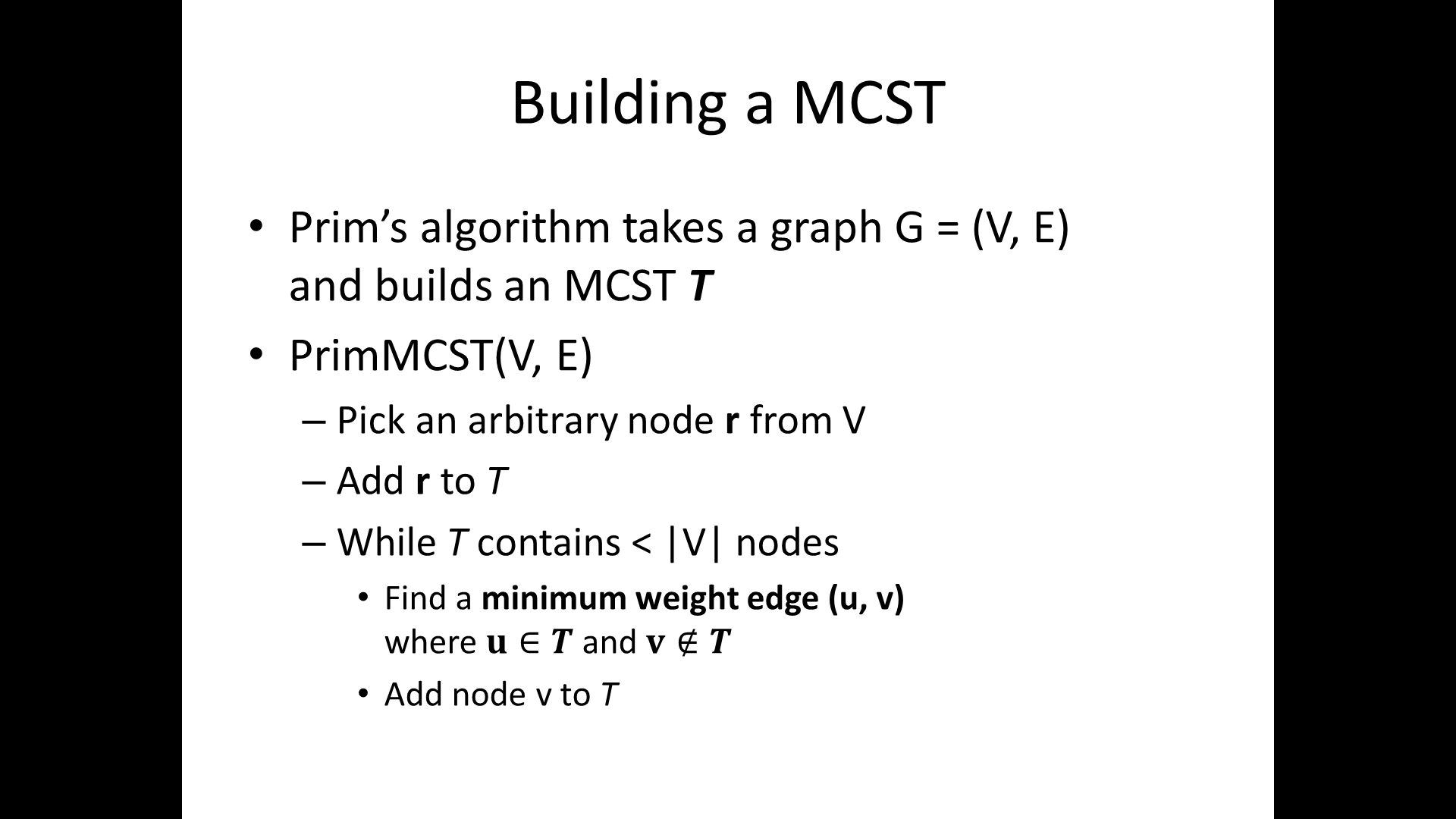 Prim’s Algorithm with a priority queue
PrimMCST(V, E, r)
Q := new priority queue
For each u in V: inTree[u] = false, parent[u] = nil

inTree[r] = true, parent[r] = r
Add every edge that touches r to Q

While Q is not empty
Do Q.Extract-Min to get edge e = (u, v)
If not inTree[v] then
 inTree[v] = true, parent[v] = u
 Add every edge that touches v to Q
where r is any arbitrary starting node
Small optimization
PrimMCST(V, E, r)
Q := new priority queue
For each u in V: inTree[u] = false, parent[u] = nil

inTree[r] = true, parent[r] = r
Add every edge that touches r to Q

While Q is not empty
Do Q.Extract-Min to get edge e = (u, v)
If not inTree[v] parent[v] = nil then
 inTree[v] = true, parent[v] = u
 Add every edge that touches v to Q
Analysis of running time
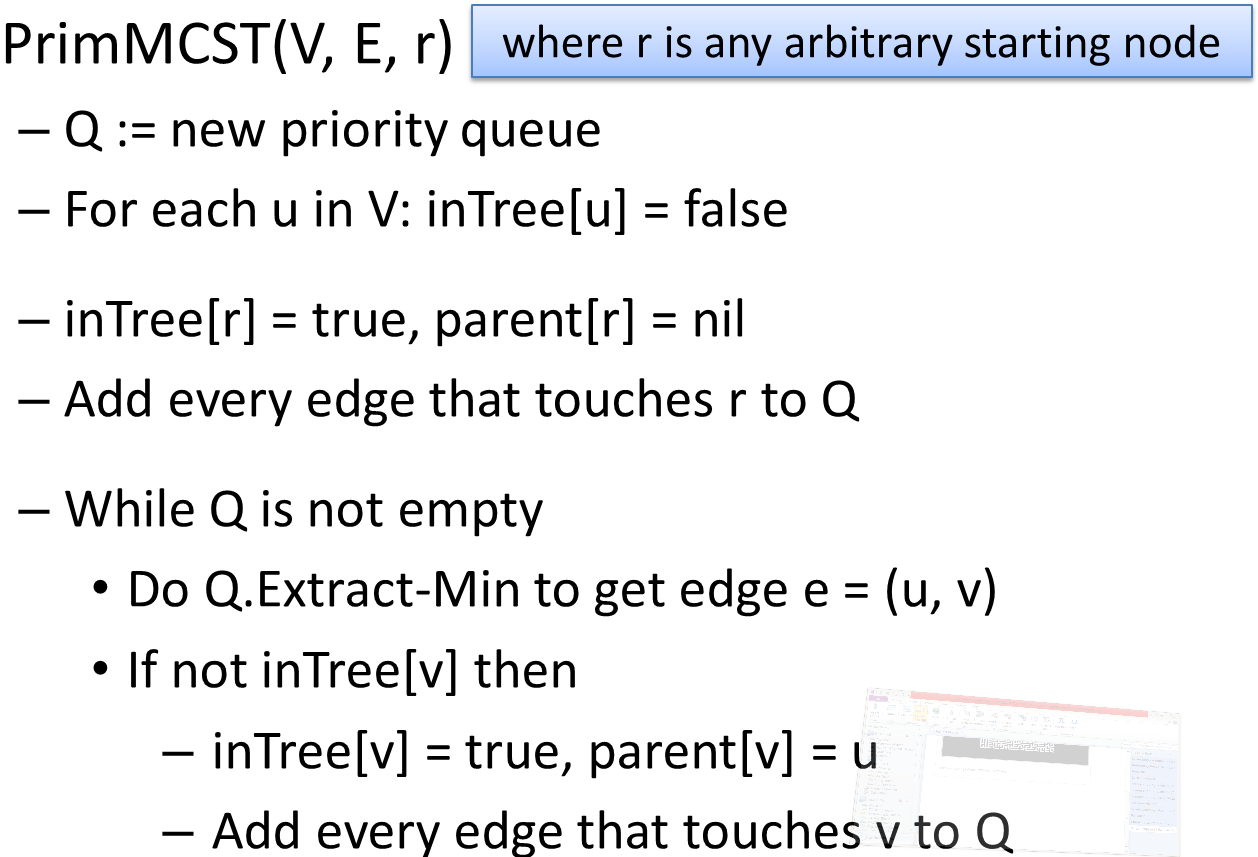 ϴ(|V|)
ϴ(|adj(r)| log |E|)
ϴ(log |E|)
ϴ(|E| log |E|)
ϴ(|adj(v)| log |E|)
O(|E| log |E|) = O(|E| log (|V|2))
= O(|E| 2 log |V|)
= O(|E| log |V|)
Java Implementation - 1
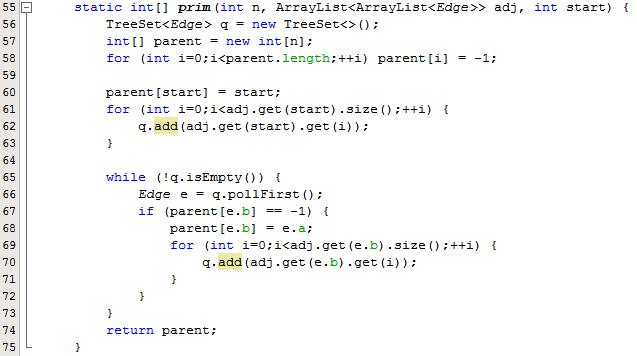 Java Implementation - 2
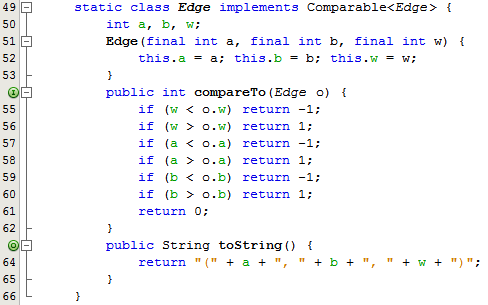 An example input
0
14
9
8
9
2
3
1
10
7
6
9
11
7
1
4
5
12
6
7
5
6
2
4
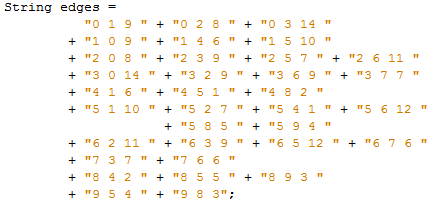 8
9
3
Java Implementation - 3
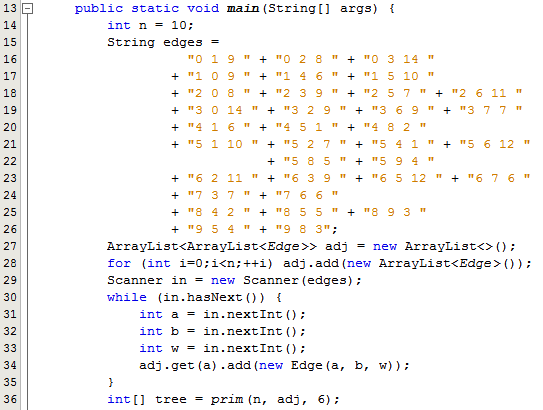 Java Implementation - 4
Outputting the answer:



The answer:


What does this look like?
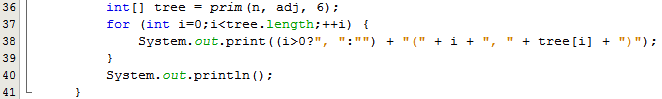 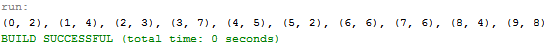 Recall: the root is its own parent.
Drawing the answer
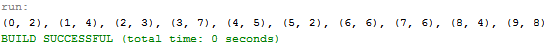 Recall our earlier solution by hand:
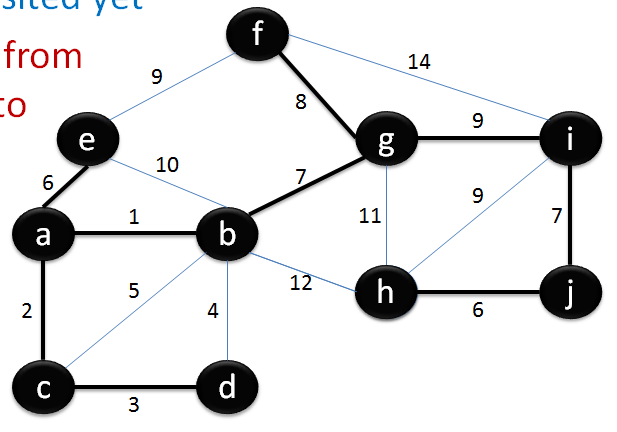 0
14
9
8
9
2
3
1
10
7
6
9
11
7
1
4
5
12
6
7
5
6
2
4
8
9
3
Fun example: generating 2D mazes
Prim’s algorithm maze building video
How can we use Prim’s algorithm to do this?
1. Create a graph that is a regular m x n grid.
2. Set all edge weights to random values!
3. Run Prim’s algorithm starting from any node.
Fun example: generating 2D mazes
After Prim’s, we end up with something like: